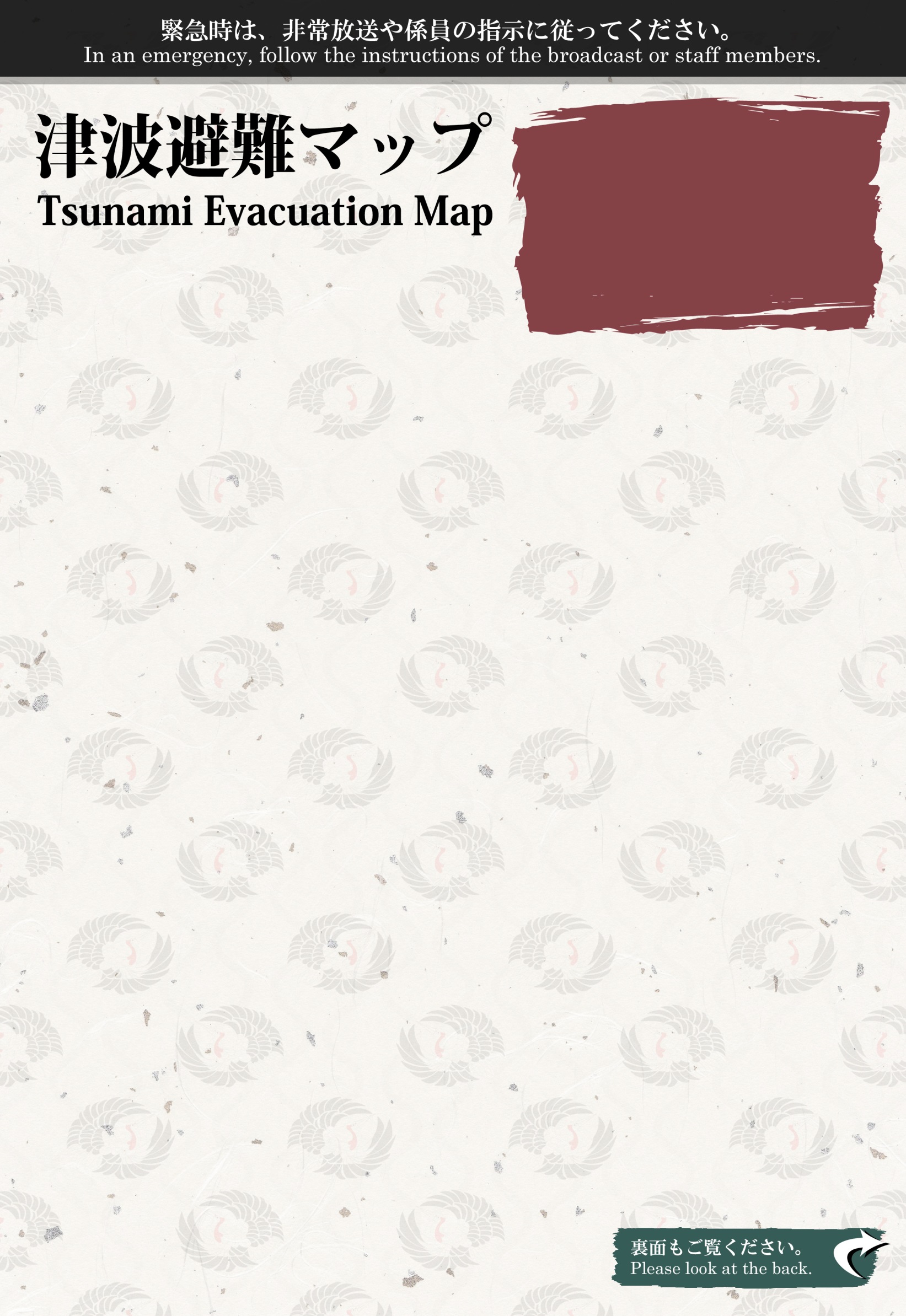 [Speaker Notes: 背景データ（地図挿入枠なし・汎用タイプ・JPEG形式）修正後]
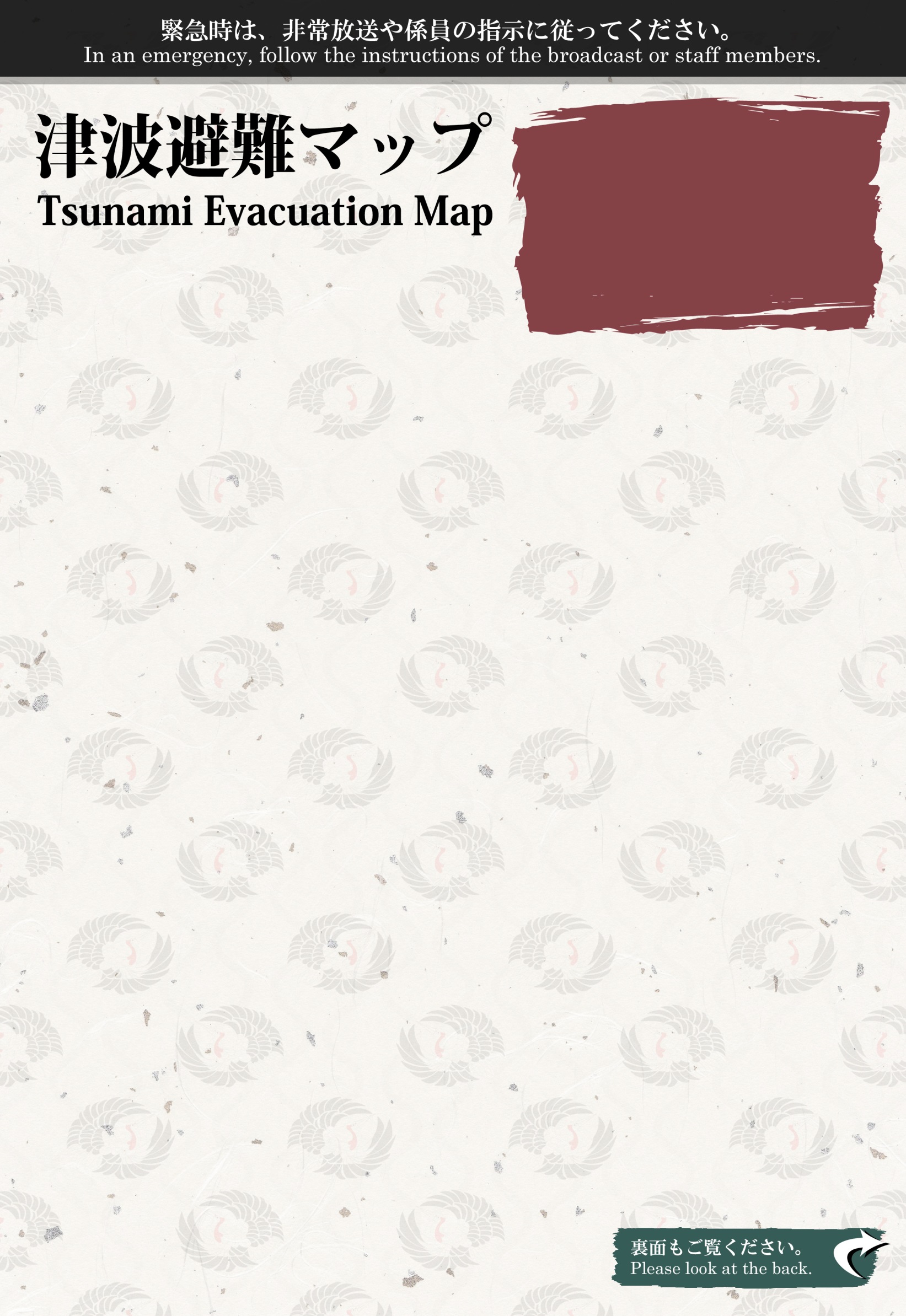 地震が発生した場合、津波が来る恐れがあります。従業員の誘導に従い、●●●●●●まで徒歩で逃げましょう！
If an earthquake occurs, fear of tsunami might also occur. Escape to ______ on foot, following the instructions of the staff.
宿泊施設名（小塚明朝28pt）
Name in English（小塚明朝12pt）
避難経路地図
写真③
写真①
写真②
①横断歩道を渡り、50m直進
Cross the crosswalk and go straight about 50m.
②国道の反対側へ渡る
Cross the national road.
③左手の坂道を上る
Go up the slope on the left side.
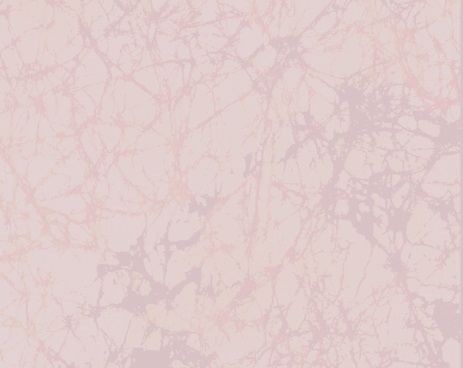 当館から徒歩約●分で●●●●●●に到着します。慌てずに避難しましょう。
写真⑤
写真④
It takes __ minutes by foot from here to ______ . Don’t panic and evacuate calmly.
④林道の階段を上る
Climb the stairs in the forest road.
⑤避難場所到着
You are now in the　evacuation area.
[Speaker Notes: ヨコ地図ver（字体：「小塚明朝」または「HGS明朝E」、英字：「Century」または「HGS明朝E」）修正後]
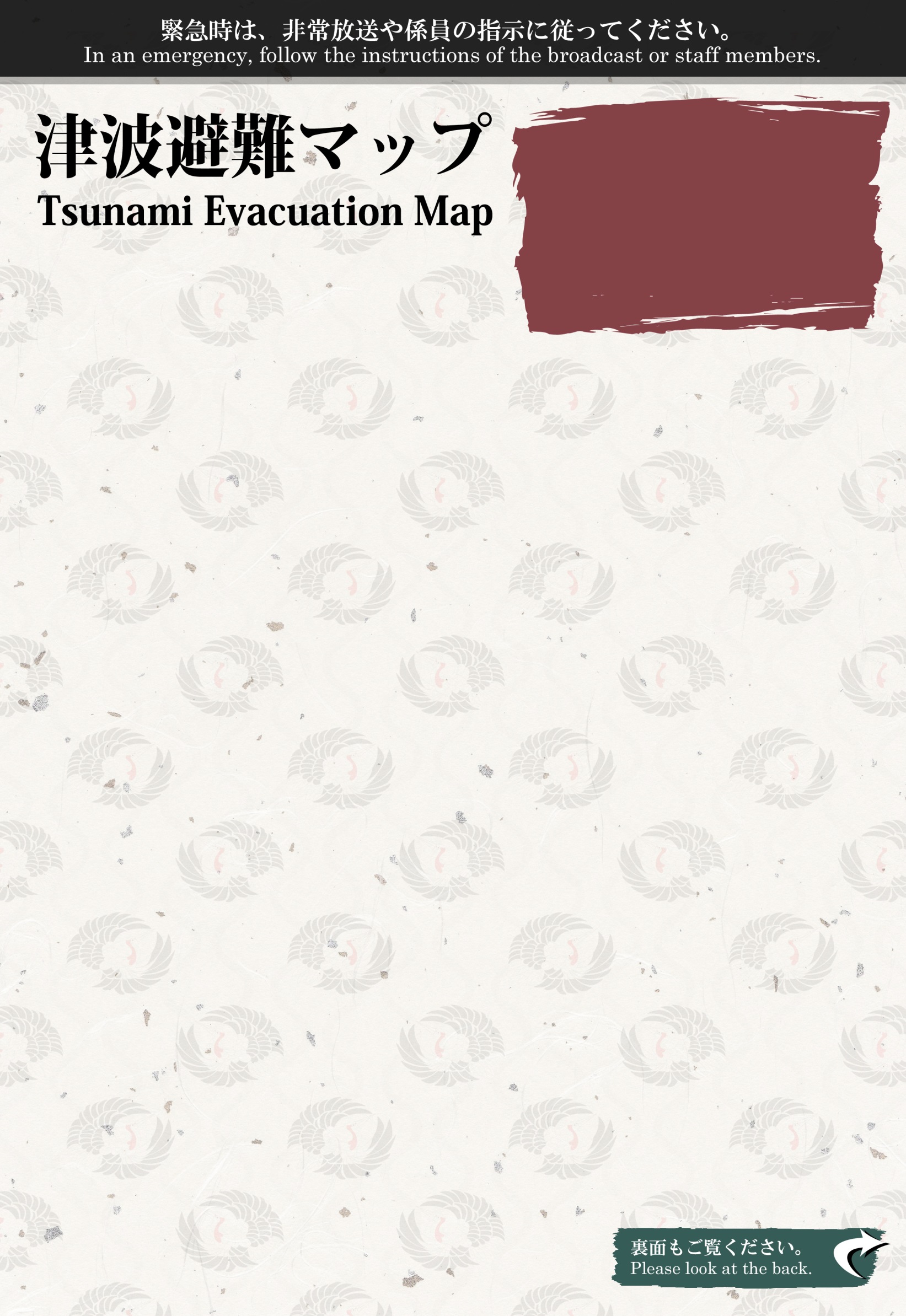 地震が発生した場合、津波が来る恐れがあります。従業員の誘導に従い、●●●●●●まで徒歩で逃げましょう！
If an earthquake occurs, fear of tsunami might also occur. Escape to ______ on foot, following the instructions of the staff.
宿泊施設名
Name in English
写真①
写真②
①横断歩道を渡り、
　50m直進
Cross the crosswalk and go straight  about 50m.
②国道の反対側へ渡る
Cross the national road.
避難経路地図
写真④
写真③
③左手の坂道を上る
Go up the slope on the left side.
④林道の階段を上る
Climb the stairs in the forest road.
写真⑤
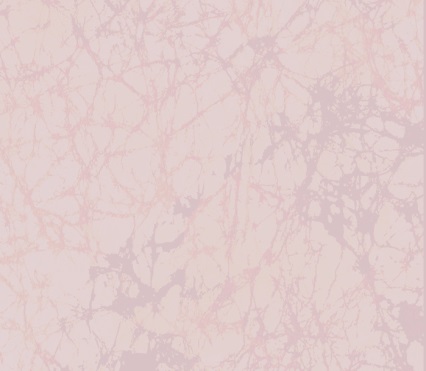 当館から徒歩約●分で●●●●●●に到着します。慌てずに避難しましょう。
It takes __ minutes by foot from here to ______ . Don’t panic and evacuate calmly.
⑤避難場所到着
You are now in the　evacuation area.
[Speaker Notes: タテ地図ver. （字体：「小塚明朝」または「HGS明朝E」、英字：「Century」または「HGS明朝E」）修正後]